ПРАВОСЛАВНАЯ ГИМНАЗИЯ
ИМЕНИ ПРЕПОДОБНОГО  
СЕРГИЯ РАДОНЕЖСКОГО
г. Сергиев Посад
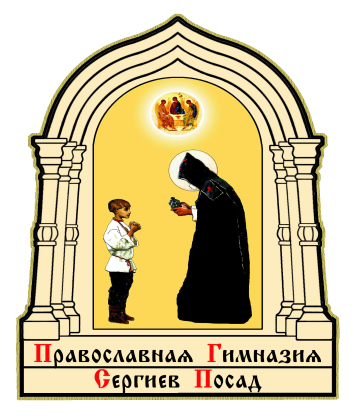 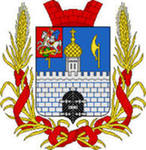 Фестиваль 
«Гармония Мироздания»
 
2013Г.
«
История создания «Русской тряпичной куклы»Исполнитель:ученица 6-го классаВитошнова ЕленаРуководитель:учитель технологииКузнецова И.А.
Мои папа и мама
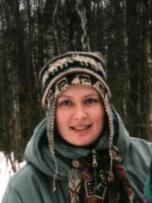 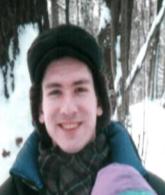 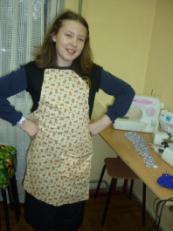 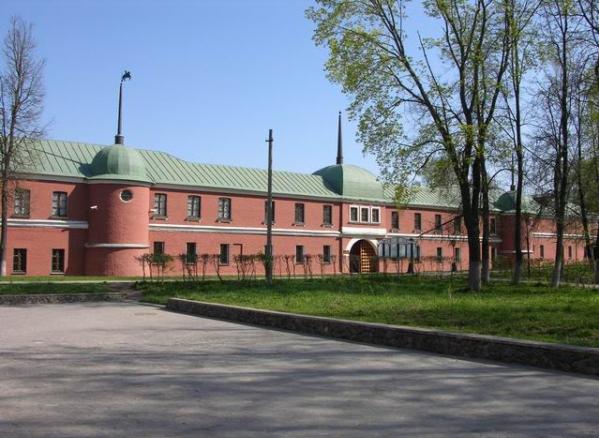 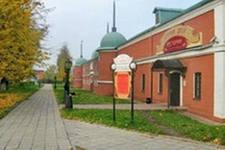 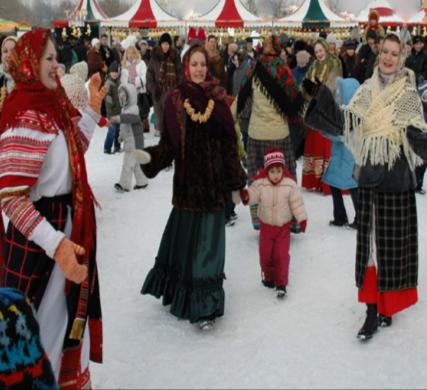 В этот день в музее проводился мастер-класс  по изготовлению тряпичных кукол. Вела его Галина Дайн
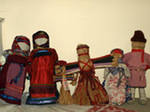 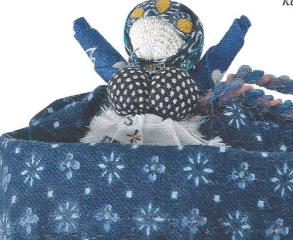 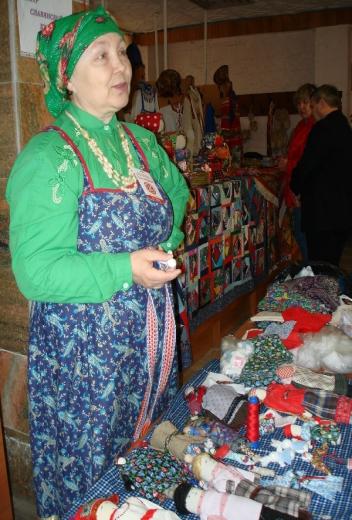 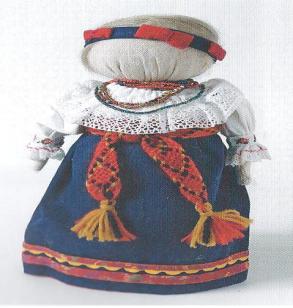 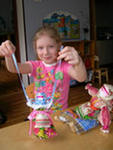 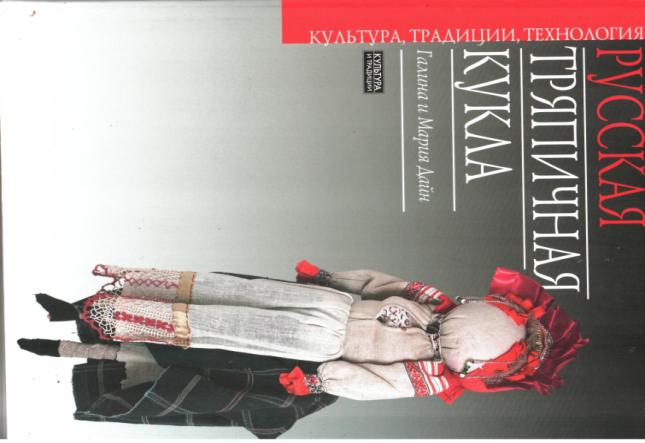 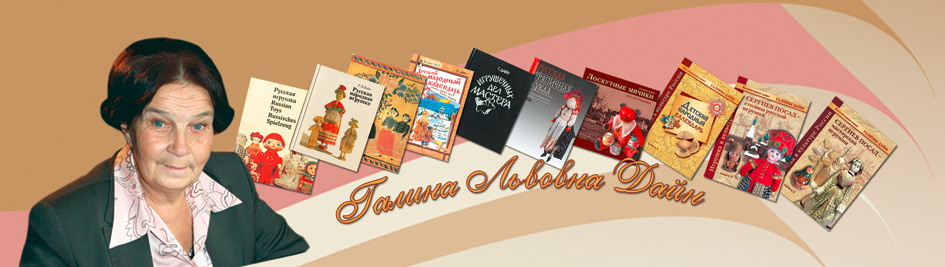 кандидат искусствоведения, признанный специалист в области изучения русской игрушки, автор около 250 публикаций. Ее Работы имеют ценное научное и практическое значение, используются в школах и вузовских учебных программах, на занятиях в домах народного творчества, в кружках фольклорного направления и православных гимназиях.
Почти в каждой российской семье в деревне и городе дети играли тряпичными куклами
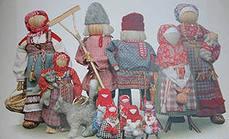 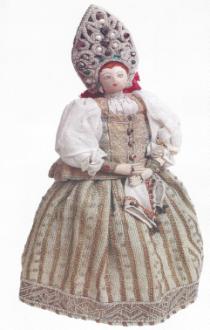 Галина Дайн: кукла - язык культуры
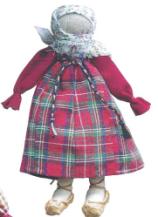 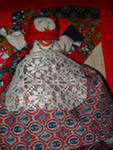 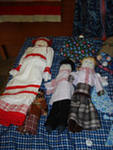 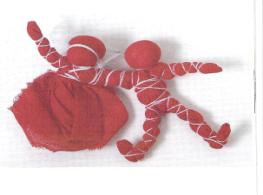 Эти куколки в дорогу. Они держатся на основе с помощью шнурочка. Основу легко свернуть, куколки не мнутся. Образуя красивый сверточек.
Куклы с каталкой. Куклу всегда рассматривали как эталон рукоделия. По ней судили о мастерстве и вкусе хозяйки. Поэтому на «посиделки» вместе с рукоделием  часто брали и повозочку с куклами
Кукла-пеленашка – напоминает спеленутого младенца
Куклы с сундучком. Архангельская обл.
Куклы-синильщики. Их одежда сшита из ручной набивной ткани. Мелкий узор на холсте  набивали с помощью резных досок . В результате использования технологии набивки получали  на темно-синем фоне  белый узор
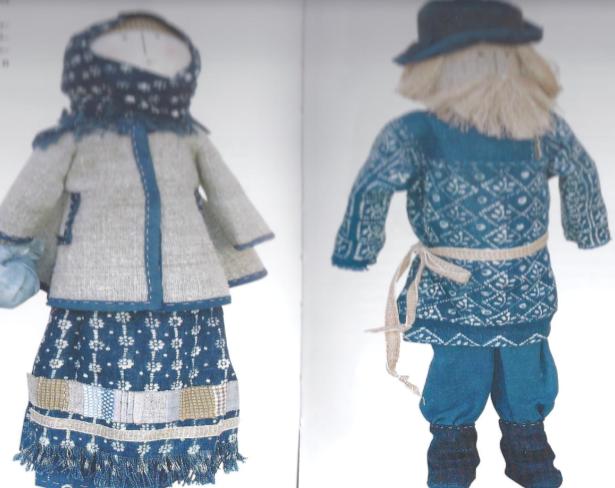 Кукла-столбушка из перекрученной ткани, набита куделью. Древнюю символику креста  на груди можно и сейчас  усмотреть в перевязывании детей материнской косынкой крест-накрест.
СКРУЧЕННЫЙ ИЛИ НАБИТЫЙ СТОЛБИК  ЛЕГКО ПРЕВРАЩАЕТСЯ В ДЕРЕВЕНСКИХ  ЖЕНЩИН И ДЕВУШЕК,  А НАРЯЖЕННЫЕ КУКЛЫ-СТОЛБИКИ  В НАГЛЯДНОЕ ПОСОБИЕ ПО РУССКОМУ КОСТЮМУ С ЕГО ЯРКИМ СОЧЕТАНИЕМ КРАСНОГО ХОЛСТА И ЦВЕТАСТОГО СИТЦА.
Ключевым изделием этой куклы является платочек. Для изготовления куклы их понадобится около пяти. Они должны иметь необработанный край и обязательное условие – расположения платочка по диагонали
Кукла -платочница
Тряпичные русские куклы знатного рода. Для детей из царских хором шились куклы из остатков дорогих , легких шелковых  и золотых тканей.
Кукла в русском костюме. Эту куклу мастерица изобразила с очень изящными ладошками. Это было характерно для изготовления светской куклы в 18-19 веках.
Кукла в зимнем наряде с младенцем.  В старину дети  справляли  со своими куклами все обряды и праздневства. Полностью содержание куклы раскрывалось в игре. Крестьянская девочка на примере с куклой умела пеленать, кормить, укачивать своего настоящего    братишку или сестренку
Белая свернутая фигурка была древним обрядовым знаком незыблемости, небытия. Вот почему куклу к подобию человека приближали очень осторожно
Кукла-мамка.Подобно матрешке, многодетная «Мамка» очень интересная игрушка: развяжите пояс, и вашем распоряжении окажутся сразу пять кукол младенцев.
Кукла-ведучкаТип Сергиево-Посадской игрушки в тряпичном варианте. Она изображает кормилицу, ведущую перед собой младенца – отсюда и название куклы – «ведучка»
Свадебная обрядовая кукла.Во время свадебного обряда мать невесты снимала с подола большой куклы маленькие и передавали молодоженам с пожеланием благополучия и чадородия. Большая кукла оставалась в ее доме.
Непременным элементом красоты игровой куклы была коса. Обычно ее делали из льняной кудели, а иногда из настоящих волос
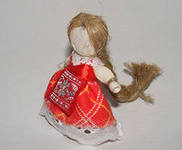 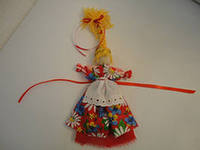 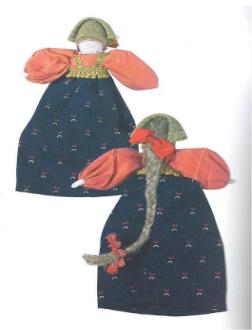 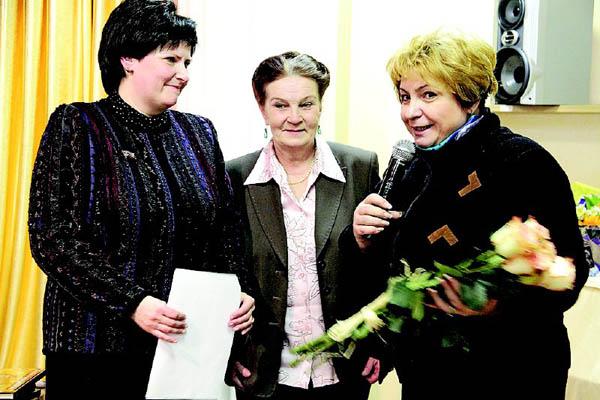 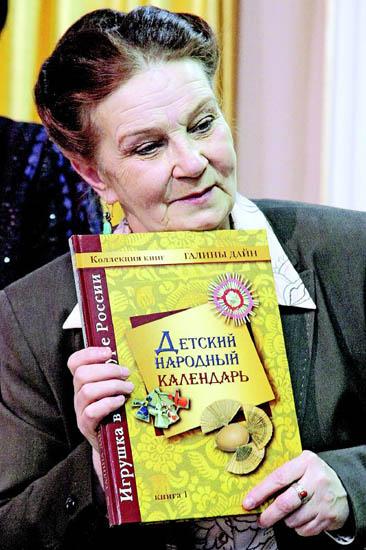 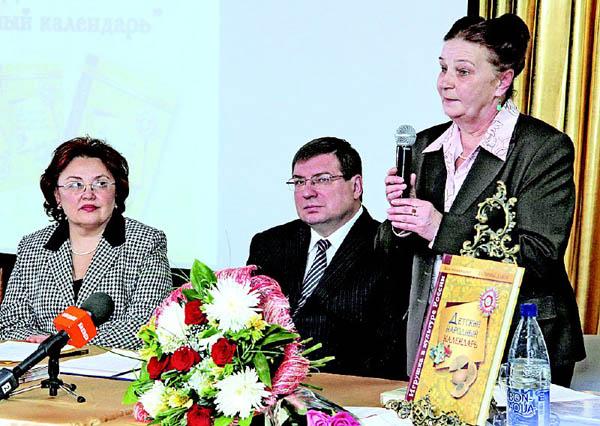 С историей тряпичных кукол ознакомилась. Пора и самой попробовать сделать куклу. Хотелось все и сразу.  Все же так просто в книге! 
Да не тут-то было.  Вот как выглядела моя первая кукла.
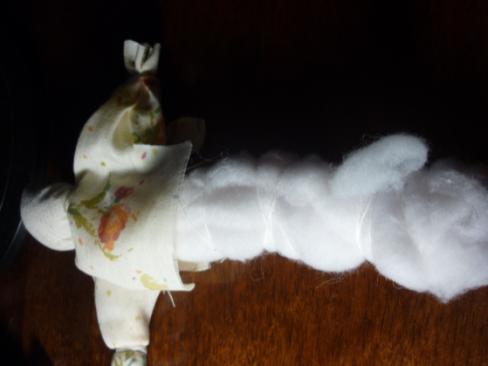 Материалы
Оборудование
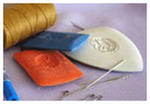 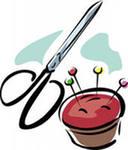 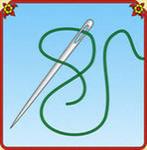 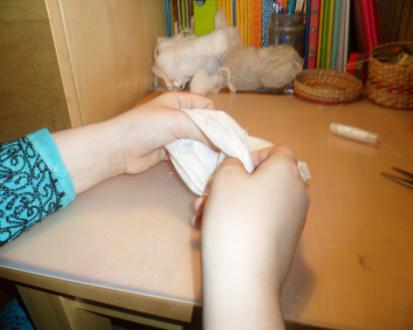 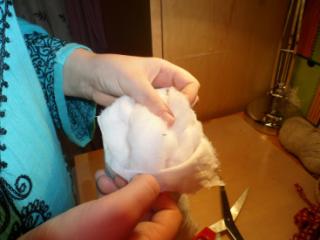 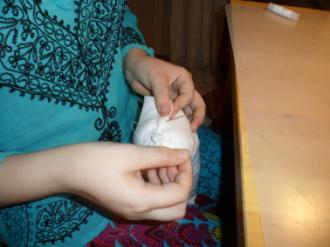 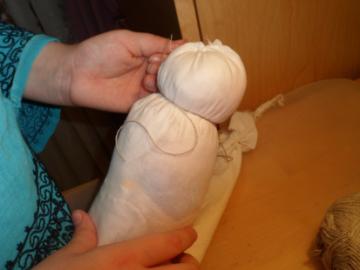 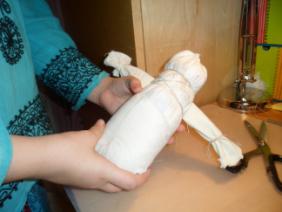 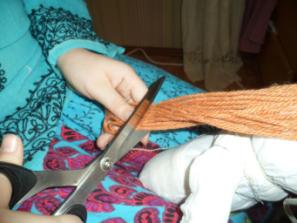 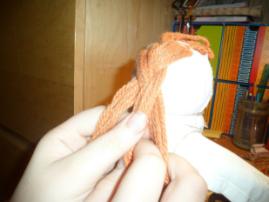 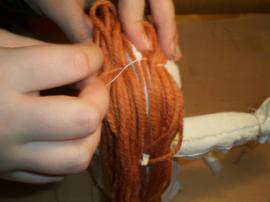 Кукла готова! Я славно потрудилась и моя кукла мне очень нравится. Приступаю к работе над следующей .
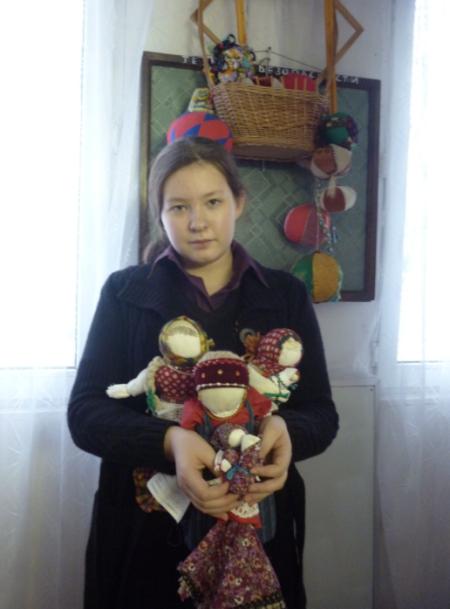 Вот теперь у меня целая кукольная семейка!
Каждый народ имеет свою неповторимую национальную культуру и свои традиции.Традиции народа – это то, что полнее всего отражает его духовный облик и внутренний мир, живая национальная память народа, воплощение пройденного им пути и неповторимого духовного опыта. Русская тряпичная  кукла -  это тоже наша традиция, наша история. И я горжусь тем, что я участвую в возрождении наших традиций.
Используемая литература
Рыбаков Б.А. Язычество древних славян. М., 1981
Дайн Г.и М. Русская тряпичная кукла. «Культура и традиции». 2007, 2008
Дайн Г. Лоскутные мячики   из Хотькова. «Bесь Сергиев Посад». 2008